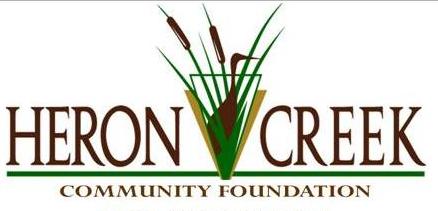 HCCF Annual Meeting
January 31, 2024
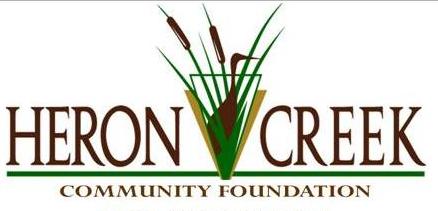 State of the Foundation
Grants
Financials
Membership
New website
Vogues Concert
Resident Directory
Cookbook
Giving Tree
Golf Outing
2024 Planned Activity
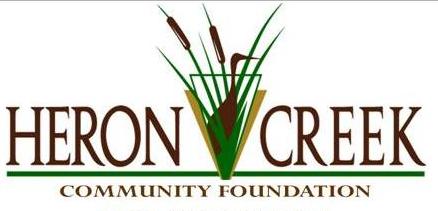 Grants
Bill Bay – Grants Committee Chair
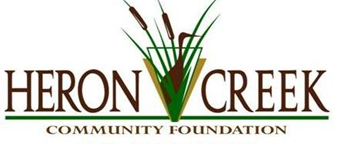 Child Protection Center
The Child Protection Center is requesting grant funds from the Heron Creek Community Foundation to support their personal safety and community awareness program the prevention arm of CPC's mission they typically serve 19,750 clients that live in North Port FL and estimate this grant will help more than 20,000 during our 2024 fiscal year.
$5,000
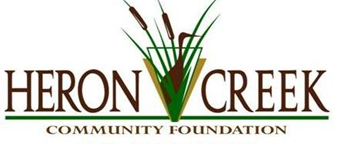 Family Promise of South Sarasota County
Family Promise of South Sarasota County (FPSSC) requests funding to support Emergency Shelter, Rent Assistance, Diversion, and Emergency Funds for housing insecure North Port children and their parent(s).  The agency serves families with at least one minor child that are in imminent danger of experiencing homelessness or that have become homeless, typically as a result of a recent job loss or an unexpected expense that a family cannot afford to pay (such as significant car repair costs or medical expenses). The funding requested will be used to support FPSSC’s Bridge Housing and Open Doors’ North Port clients.
$5,000
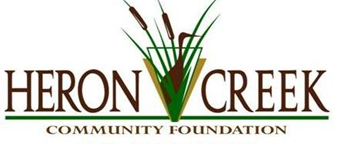 Friends of The North Port Library
Friends of the North Port Library Inc. is requesting funds to purchase catering equipment and supplies to better serve their clients with food giveaways and library programs.
$500
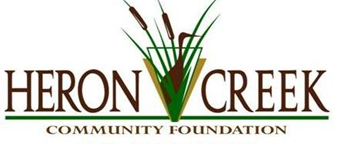 Good Samaritan Pharmacy & Health Services, Inc.
GSPHS offers free access to physician care and prescription medication for uninsured financially needy members of the North Port community.  In addition to access to physicians, Sarasota County patients also receive diagnostic testing and treatment by medical specialists through our collaborative work with the Sarasota Memorial Community Specialty Clinic. This represents comprehensive medical care at no cost to patients.  The estimated cost of providing these services to North Port patients for the coming year is $8,364. This grant is requesting funding for 26 North Port patients ($4,182) that will cover their medical care for 12 months of the year 2024.
$4,182
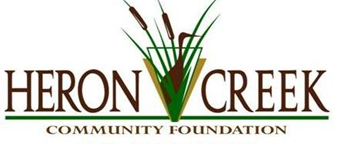 Literacy Volunteers of S. Sarasota County
Grant funds will be used to cover the costs for a Website re-design. The new website will provide features and functions to better promote our organization: improve marketing for volunteers (Tutors, Classroom Instructors, Digital Learning Coaches, and non-instructional volunteers in areas such as: office, technology, grant writing, fundraising, event planning, etc.), improve awareness in South Sarasota County communities, and increase donations (allow for monthly on-going donations in addition to our one-time donation option). The new website will also promote and allow for registration for all of our services: one-on-tutoring, classroom instruction, and online digital learning.
$2,900
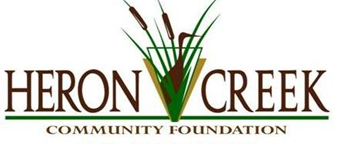 North Port Meals on Wheels, Inc.
This amount will be used to pay for costs required to prepare and deliver meals for all clients who qualify for free or reduced meals according to NPMOW rules based on Federal Poverty guidelines.  We expect to serve 140-150 clients at a time in 2024. Since clients come and go, we expect to serve about 293 unique clients over the course of the year. Of the estimated 140 clients in January, about 38% will qualify for free meals and another 12% will qualify for reduced $2 meals. 50% of the estimated 140 initial clients is 70 different people who will receive subsidized meals in a given month. This summer, during June and July we expect to prepare and deliver 3201 free and reduced meals at a net cost of $15,673 before payroll and fundraising. Your grant would cover most of that cost.
$12,000
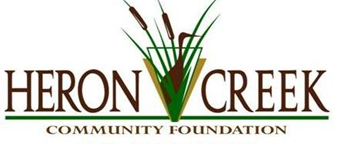 NORTH PORT SENIOR CENTER
The funds requested will be used to purchase equipment for the senior center. WE DESPARATELY NEED 8 – 4’X4’ CARD TABLES WITH 32 FOLDING CHAIRS. A NEW DVD PLAYER (CAPABLE TO PLAY ON THE NEW TV), 10 ARM CHAIRS FOR THE ROUND TABLE, and A SET OF BINGO BALLS.
$5,000
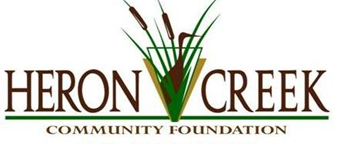 Safe Place and Rape Crisis Center (SPARCC)
The proposed use of grant monies provided by Heron Creek Community Foundation would be used to cover all annual operational expenses for the SPARCC North Port Office ($2,100) and a small percentage of SPARCC Emergency Shelter Operations ($3,000).  The SPARCC Shelter operates 24-hours a day, 365 days a year and can be accessed through several points of entry: the SPARCC 24-hour hotline, the Florida Domestic Violence Hotline, the SPARCC Outreach Office, and by referral from law enforcement, hospital or court personnel. Eligibility is open to all victims of domestic violence.
$5,100
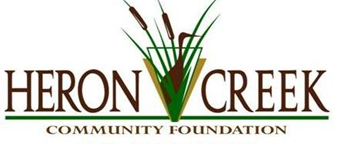 Take Stock In Children of Sarasota County (TSIC)
TSIC Sarasota has requested $5,000 ($4,000 for tuition and $1,000 for counseling and mentoring services) to provide a college education for two North Port students. The HCCF grant of $5,000 would be matched by a local donor for the $4,000 scholarship amount, resulting in $8,000 of locally raised scholarship funds.  Through a unique public-private partnership program with the State of Florida all locally raised scholarship funds are matched (dollar for dollar) by the Florida Prepaid College Foundation Project STARS (Scholarship Tuition for At-Risk Students), bringing the total amount to $16,000.  In summary, the $5,000 HCCF grant will become $16,000 through matching funds, and two low-income at-risk students from North Port will have the opportunity to attend college.
$5,000
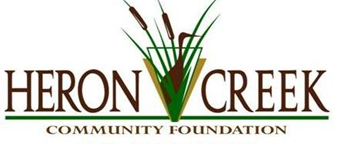 When All Else Fails
When All Else Fails is requesting a $2,600 grant to provide temporary housing (motel accomodations) in emergency situations when families in need have no place to stay.  This program is a "stop gap" measure while those in need await placement by other non-profit organizations like Family Promise.
$2,600
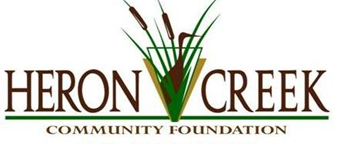 Awaken Outreach Center
Awaken Outreach Center is requesting funds to purchase 5,000 heavy bags for packaging and distributing canned goods at the Outreach Center Food Pantry.  5,000 bags will cover approximately six months of food distribution for the Center.
$2,750
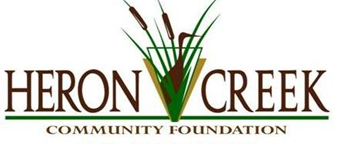 Big Brothers Big Sisters of the Sun Coast, Inc.
Within the umbrella of Big Brothers Big Sisters of the Sun Coast’s (BBBSSC), a  One to One Mentoring Program called Gateways to Graduation (GTG) helps at-risk middle and high school students remain in school, earn grade level promotion, and graduate middle and high school with a viable plan for higher education and/or a career that will provide financial stability. Mentors in the GTG program provide weekly, one -to-one mentoring on each student's school campus, helping the youth to become academically motivated and to develop planning skills and goals.  These funds will be used to purchase an i-pad and supplies for the North Port mentor to carry out their duties.
$5,990
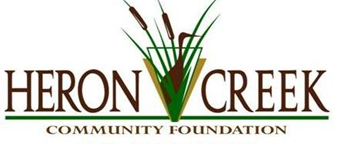 Boys & Girls Clubs of Sarasota and DeSoto Counties
Funding from this request will support Club memberships to our Great Futures Academy for families attending our Gene Matthews Boys & Girls Club in North Port who could not otherwise afford our bare minimum fees. This will provide at least two full-year scholarships and one partial scholarship to families and provide the youth with full access to our slate of programs designed to help them succeed in school, develop positive character and leadership, implement healthy habits, explore the arts, and receive college and career guidance.
$5,000
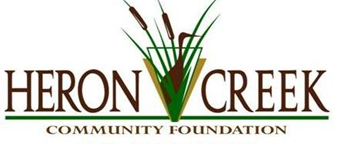 North Port  Back Pack Angels
Provides hygiene products to the homeless/needy children of North Port
$5,000
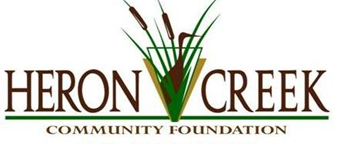 All Faith’s Food Bank
Funds used to provide hundreds of meals to underprivileged residents of North Port, FL.
$13,590
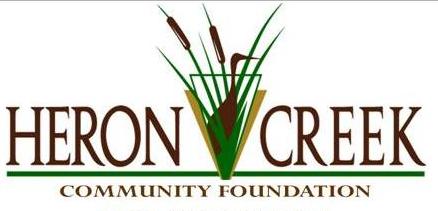 2023 Grant Total . . . $79,612
All Faiths Food Bank  . $13,590
Meals on Wheels  . . . . $12,000
Big Bros / Big Sisters . $  5,990
SPARCC . . . . . . . . . . . . $  5,100
Boys & Girls Club . . . . $  5,000
Child Protection Ctr  . $  5,000
Family Promise  . . . . . $  5,000
NP Back-Pack Angels. $  5,000
NP Senior Center . . . . . . $ 5,000
Take Stock in Children  . $ 5,000
Good Samaritan Rx . . . . $ 4,182
Literacy Volunteers . . . . $ 2,900
Awaken Outreach Ctr  . . $ 2,750
When All Else Fails  . . . . $ 2,600
Friends of NP Library . . . $     500
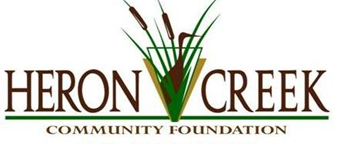 2023 Grant Total:
$79,612
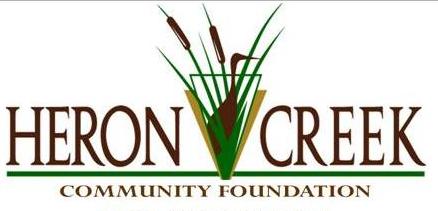 Financial Report
Nick Cipolla - Treasurer
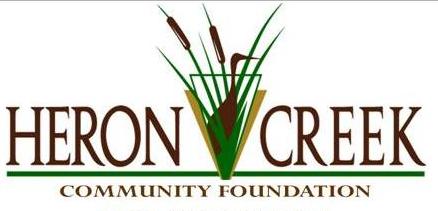 Financial Report
Balance Sheet as of 31-Dec-2023
* Includes unrealized gains and losses
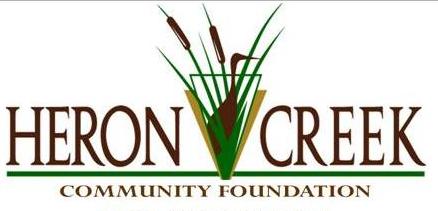 Financial Report
Excludes Gulf Coast
Income by Category
Expense by Category
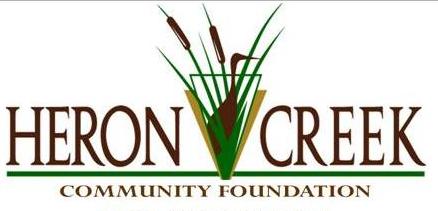 Financial Report
Gulf Coast Only
Income by Category
Expense by Category
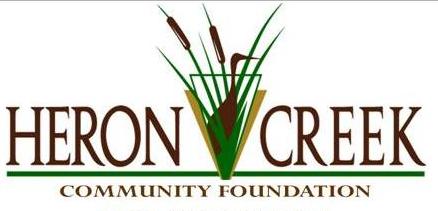 Financial Report
Combined
Income by Category
Expense by Category
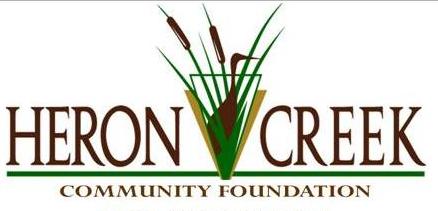 Membership
Maria Rinaldo - Membership Committee Chair
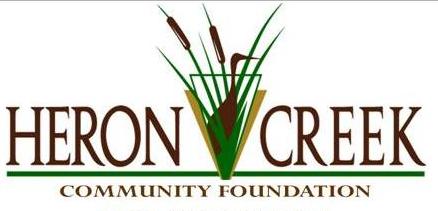 Membership
Active Member Count by Year
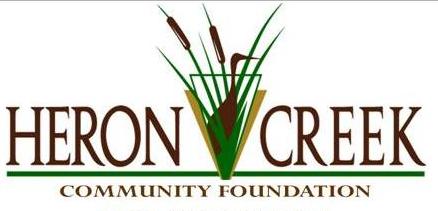 Kevin Smith – R&D Committee Chair
Six Major Projects in 2023
Vogues Concert
New Website
Printed Directory
Cookbook
Giving Tree
Annual Golf Outing
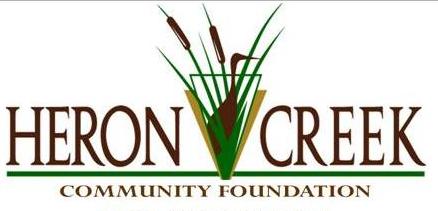 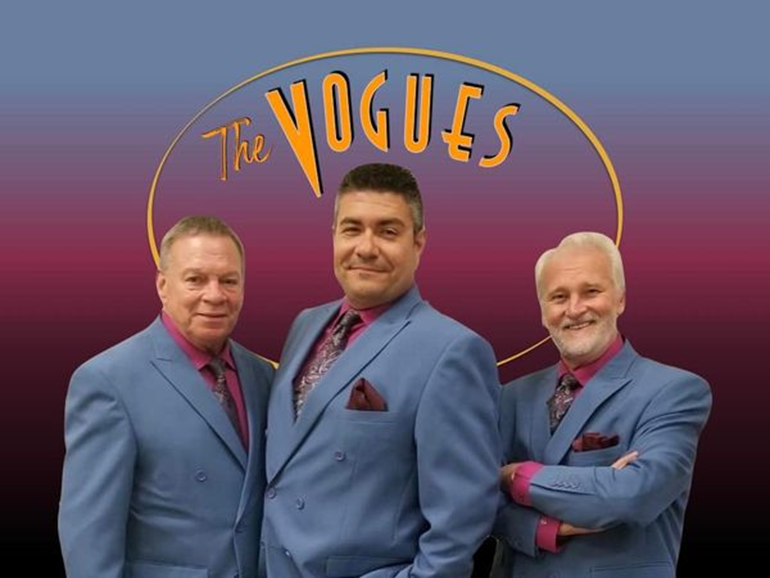 The Vogues in Concert
- One Night Only - 
Thursday, September 14, 2023 @ 7:00pm
At the 
North Port Performing Arts Center
$7,844
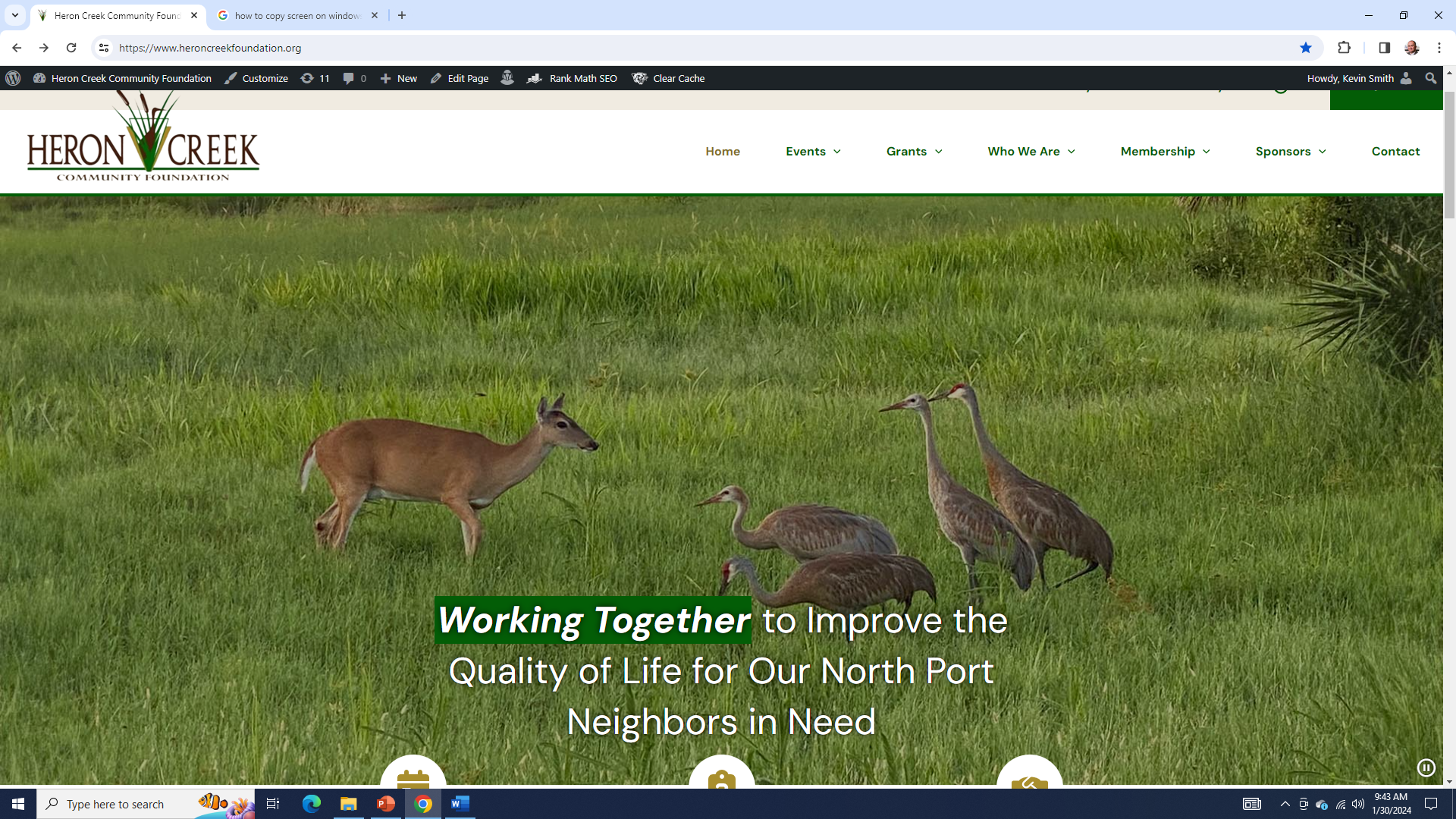 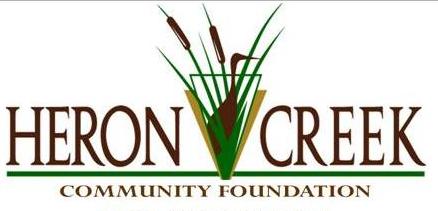 Resident Directory
Paul Stebing - Director
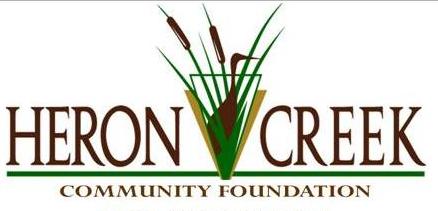 Resident Directory
Number of advertisements  . . . . . . . . . 14
Ad revenue  . . . . . . . . . . . . . . . . . . . . . . . $   6,500
Printing cost for 800 copies . . . . . . . . . $    4,630
Mailing cost  (estimated)  . . . . . . . . . . . $        200
Profit  . . . . . . . . . . . . . . . . . . . . . . . . . . . . $    1,670
Potential sales of remaining copies . . $ 11,000
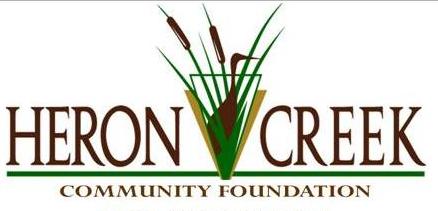 Cookbook
Deanne Siddal - Vice President
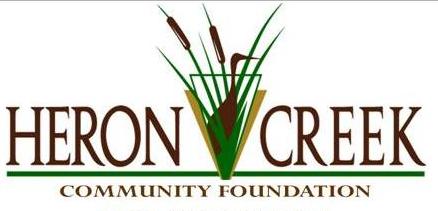 Giving Tree
Ona Lee Swain, Patty Wegener
Community Services Committee Co-Chairs
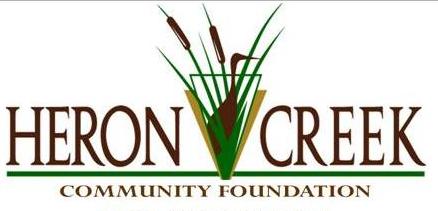 Giving Tree
225 gifts were given to …
75 children from 27 families 
Special thanks to …
Kathie Boccagna and her group of volunteers
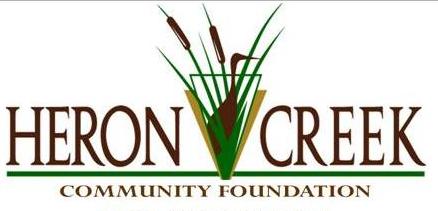 Golf Outing
Roy Munnelly - President
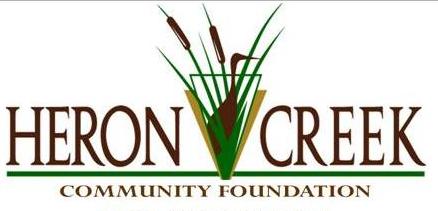 2024 Planned Activity
Roy Munnelly - President
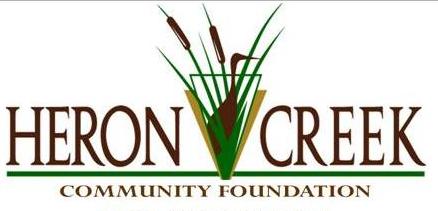 2024 Planned Activity
Pursue corporate donors due to 501(c)(3) status
Enhanced internet presence via new website
Membership drive
Golf Outing
Giving Tree
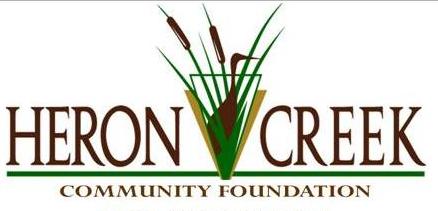 Changes to the Board of Directors
Roy Munnelly - President
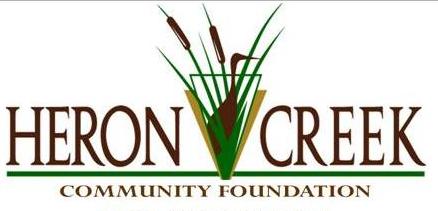 Changes to the By Laws
Roy Munnelly - President
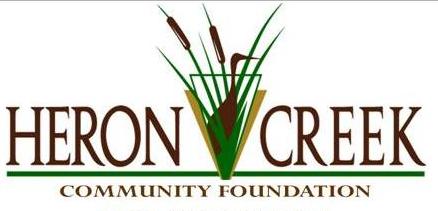 Q&A with General Membership
Roy Munnelly - President